ANATOMI FISIOLOGI MANUSIA
Tyas Putri Utami, M.Biomed
Fungsi Rangka
Penunjang tubuh
Menyimpan mineral dan lipid
Produksi sel darah
Perlindungan bagi organ dalam
Tipe tulang penyusun rangka
Rangka Tubuh
Rangka aksial
Rangka alat gerak
Alat gerak bagian atas
Alat gerak bagian bawah
Artikulasi / persendian
Rangka aksial
Rangka alat gerak
Alat gerak 
Bagian atas
Alat gerak bagian bawah
Persendian: sinartrosis, sinfibrosis, diartrosis
Macam tipe otot
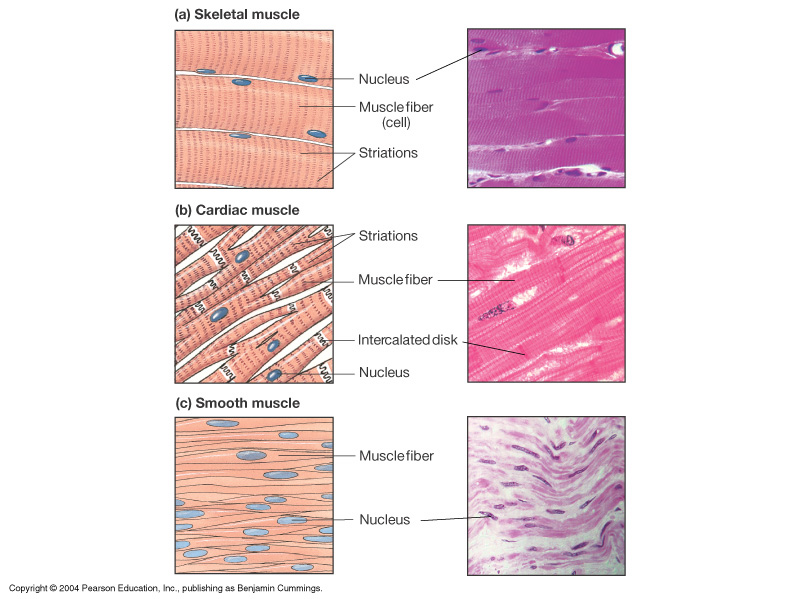 Otot rangka / lurik
Otot polos
Otot jantung
Struktur Otot Rangka
Mekanisme kontraksi otot rangka
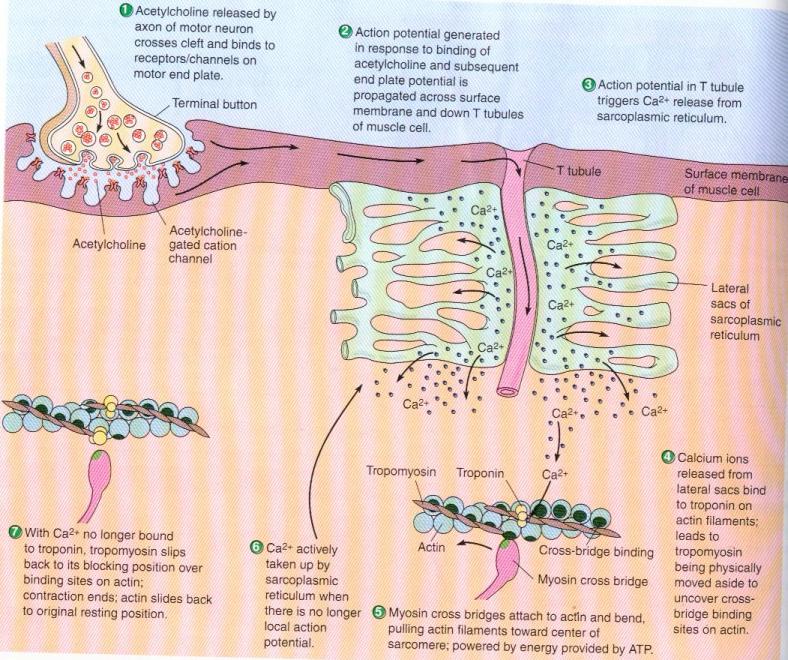 Sherwood; fisiologi manusia dari sel ke system edisi 6. hal.287
Teori sliding filament mechanism
Terjadi pergeseran aktin yang disebabkan oleh tarikan kepala miosin yang menempel pada aktin.
Pemendekan sarkomer dan pita I 
Pita A tidak berubah
Panjang aktin dan miosin tetap
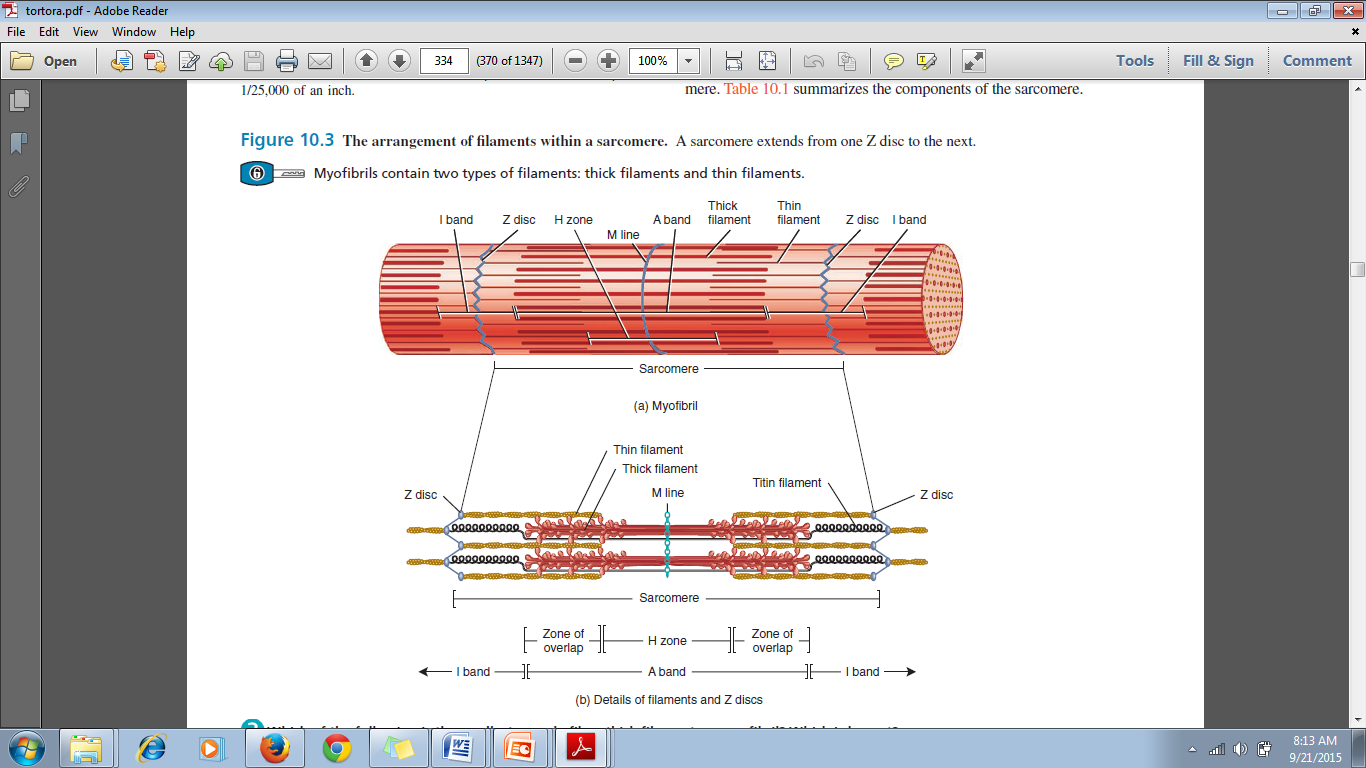